Les aliments
La nourriture
Dans la cuisine canadienne, il y a beaucoup de plats et d’aliments qui viennent d’autres pays ou d’autres cultures. 
Qui peut me donner un exemple d’un aliment ou d’un plat français qu’on mange au Canada?
La quiche
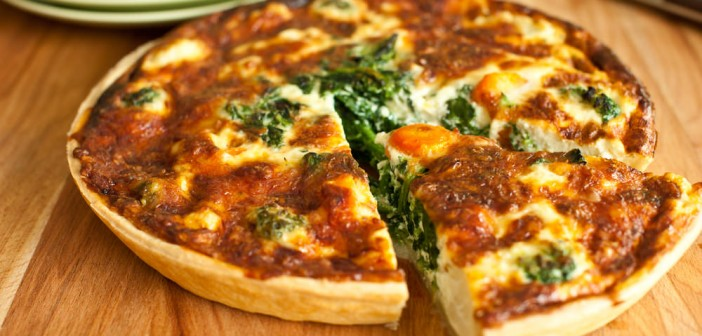 Les crêpes                         la baguette
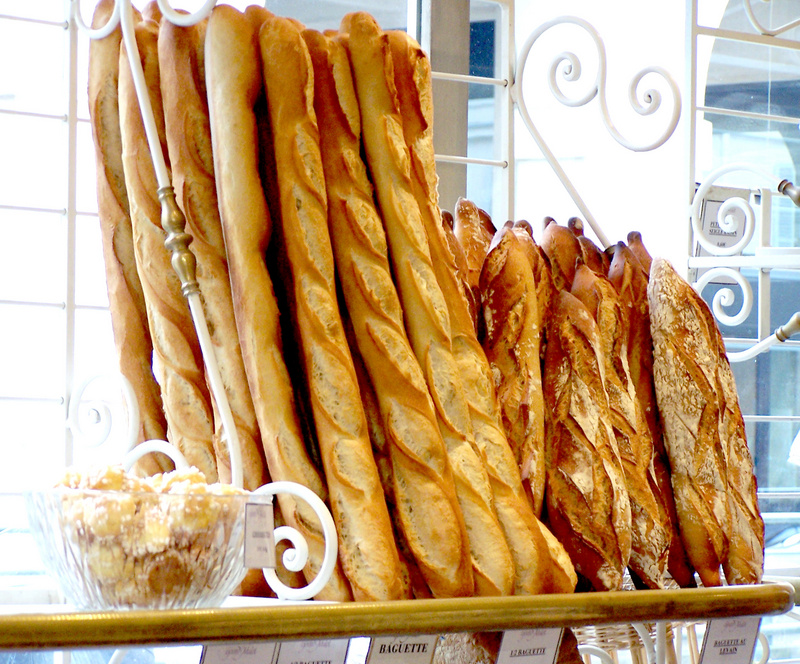 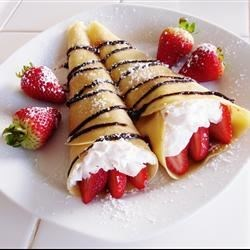 Au Canada, où est-ce qu’on achète les aliments?
Au supermarché
Au marché des agriculteurs
À l’épicerie
Dans les petits villages au Gabon ou au Vietnam, il y a des supermarché?
où est-ce que les gens achètent les aliments?
Aux marchés en plein air
Et voilà un grand marché…
https://www.youtube.com/watch?v=gXtz5FkKEcQ
Où se passe cette vidéo? 
Quels sont 5 aliments que vous voyez dans la vidéo?
Qu’est-ce qui est différent dans ces marchés et nos marchés ici à Vancouver?